Road Safety data and Scotland’s
Road Safety Framework to 2030
Dr Karen McDonnell, OSH Policy Adviser RoSPA 
Chair of the Scottish Occupational Road Safety Alliance.
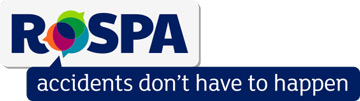 Road Safety Framework to 2030
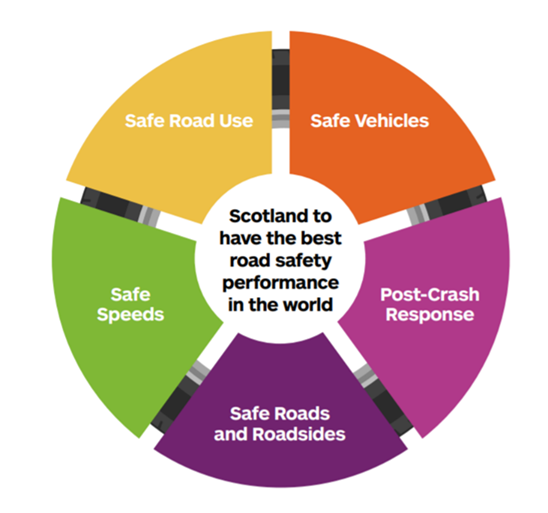 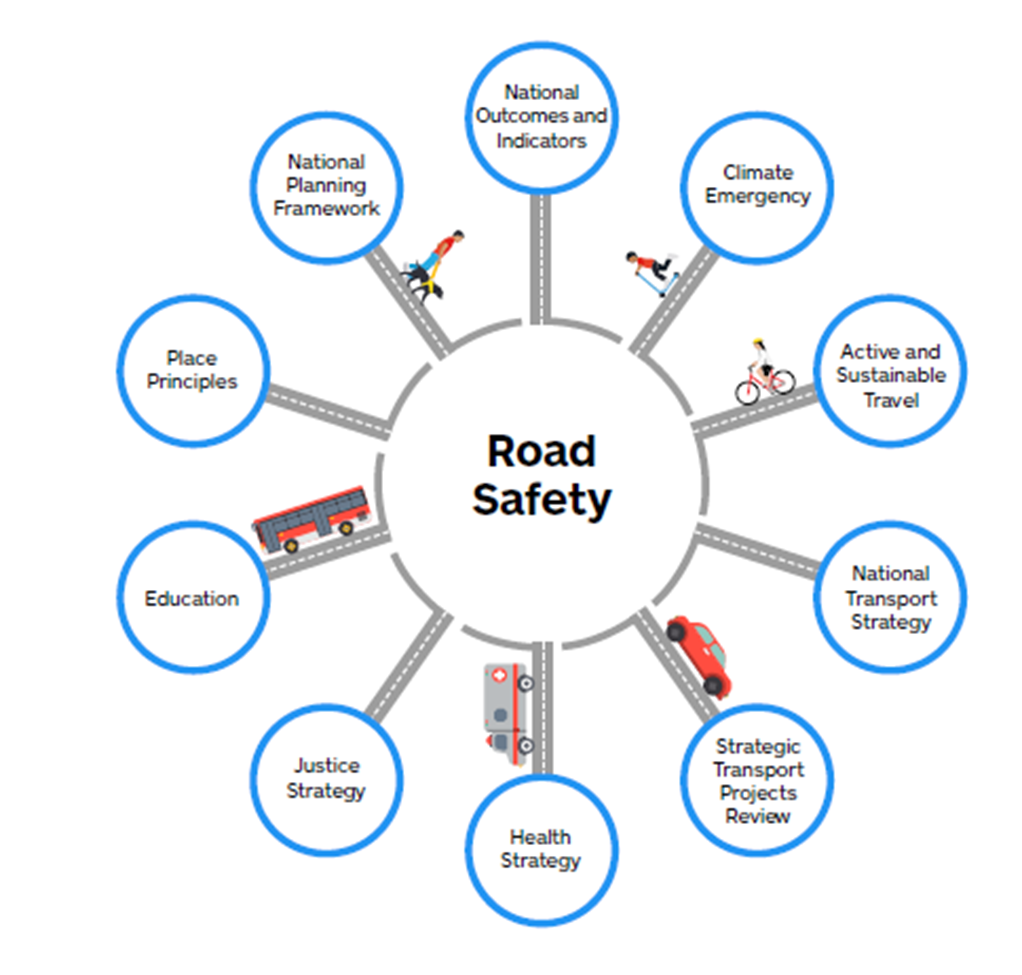 Road Safety Framework to 2030
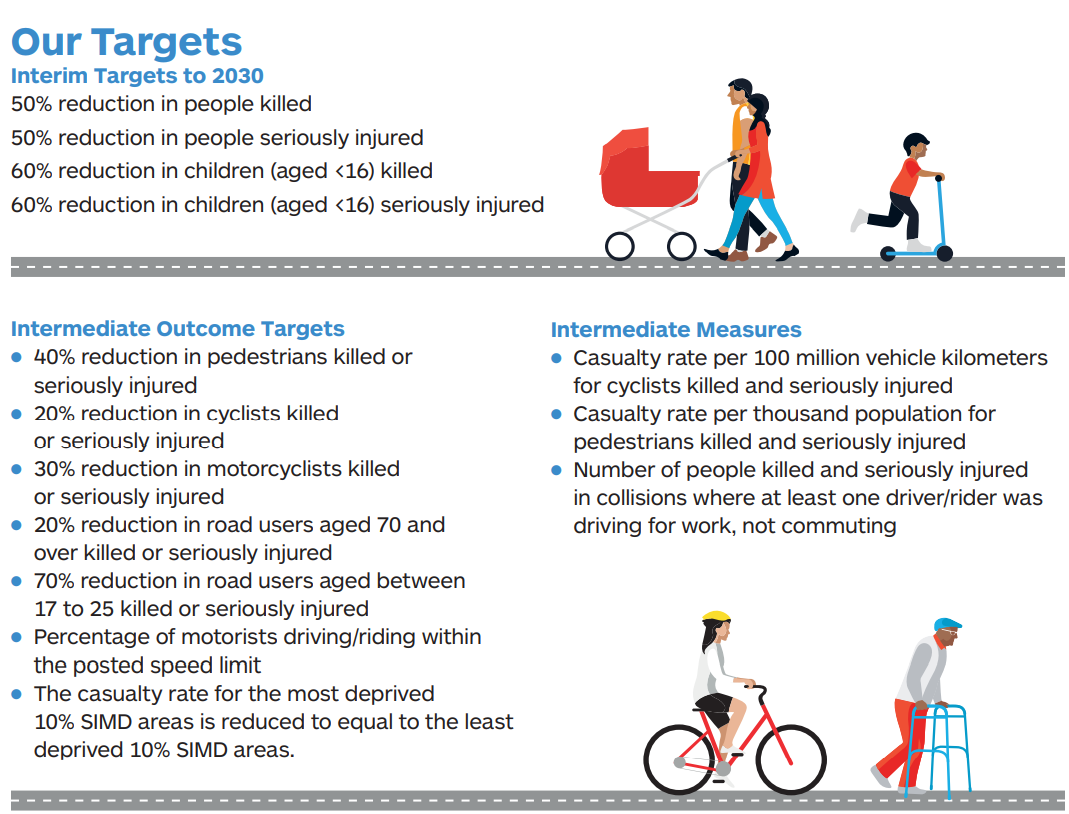 Road Safety Framework to 2030
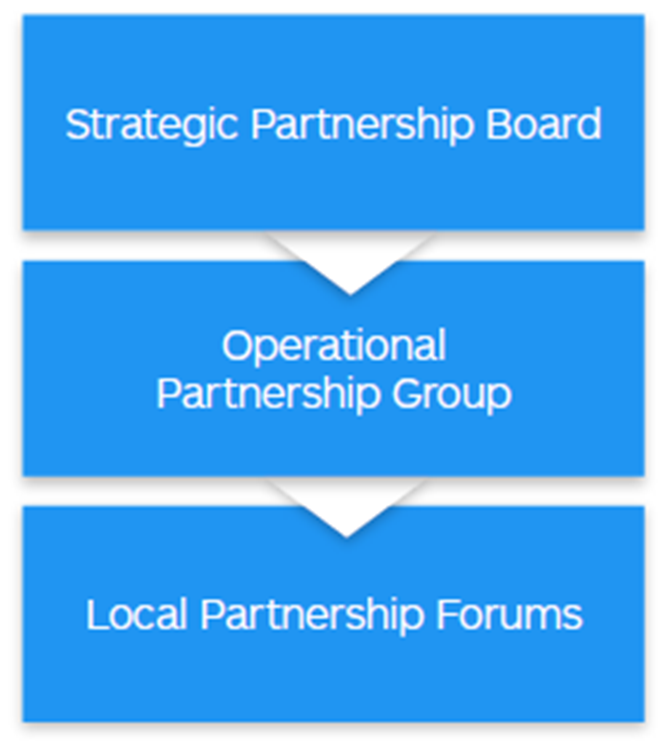 Key Priority Groups
 Age, Motorcycles, VRU’s and Driver Behaviour & Enforcement
Speed Limits
Fatalities
All casualties
60 mph is the most frequent speed limit 
at which fatalities happen,
Also the biggest increase from 2021
30 mph is the most frequent speed limit at which all casualties happen
Where do collisions happen?
Highlands have the highest number of fatalities (32)

Most collisions happen in B,C and unclassified roads but most fatal collisions happen in A roads (68%)

Pedestrians: central belt
Target 1: Reduce fatalities by 50%
Reduction achieved in 2022: 
0%
↑33 fatalities from 2021 (23% increase)

 Highest since 2016

Identical to 2014-2018 average
Age of fatalities
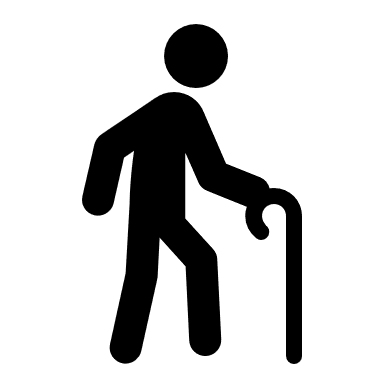 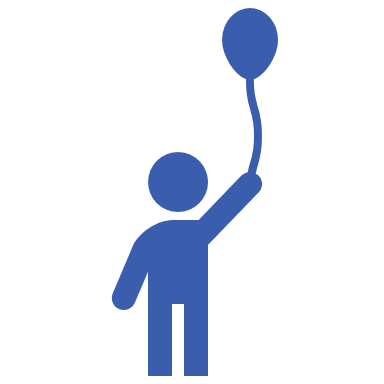 70+ age group has the most fatalities 
70+ age group is twice as likely to be in a fatal accident than Scotland’s average person
Highest increase between 2021 and 2022 was in 30-39 group
Reported Road Casualties Scotland 2022
Unwelcomed rise in casualties with the number those killed in road collisions being the highest since 2016. 
2021 recorded the lowest number of road fatalities since records began (140). 
173 fatalities during 2022, a 23% increase from the previous year. 
The scale of increase in fatalities is high when compared against England (increase of 9%) and Wales (increase of 10%). Had we remained on track to meet the 2030 target of a 50% reduction in fatalities, the total road death figure should have been closer to 129, not 173.
What role can you and your organisation play?
Own it
Understand it
Control it
Think holistically
www.scorsa.org.uk
info@scorsa.org.uk
Any Questions?